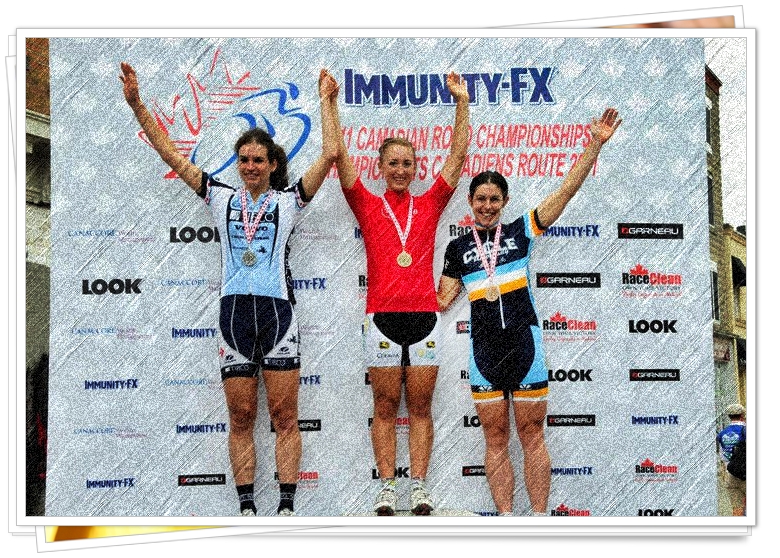 Manitoba Cycling 2011Year in Review Awards
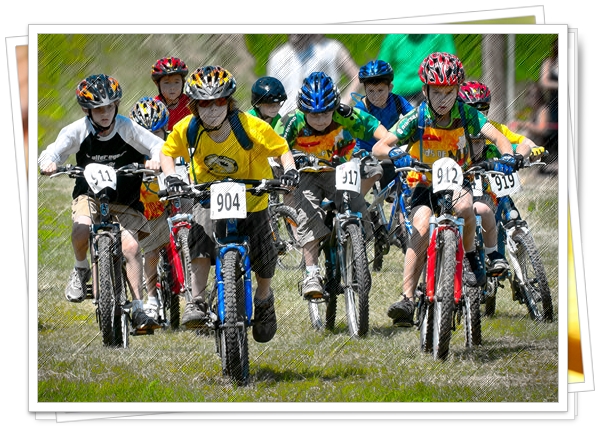 Kids of MudCoach of the Year
Moni Robertson
Bill Algeo
Dave Stanley
Jeff Fawcett
Teresa Stanley
Alex Man
John Ferg
Bill Algeo
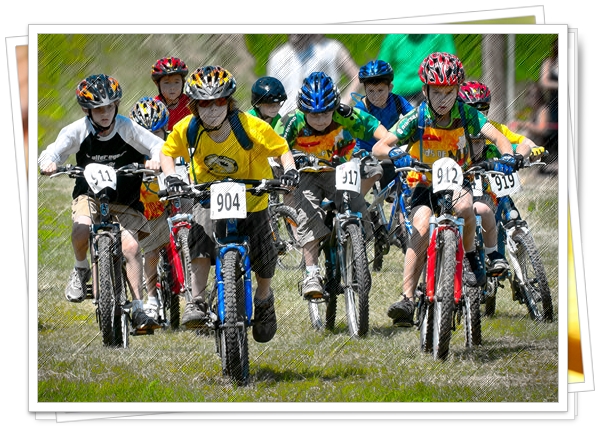 Kids of MudVolunteer of the year
Viv Hayter
Moni Robertson
Karin McSherry
Dave & Teresa Stanley
Trevor Shackleton
Dave &Teresa Stanley
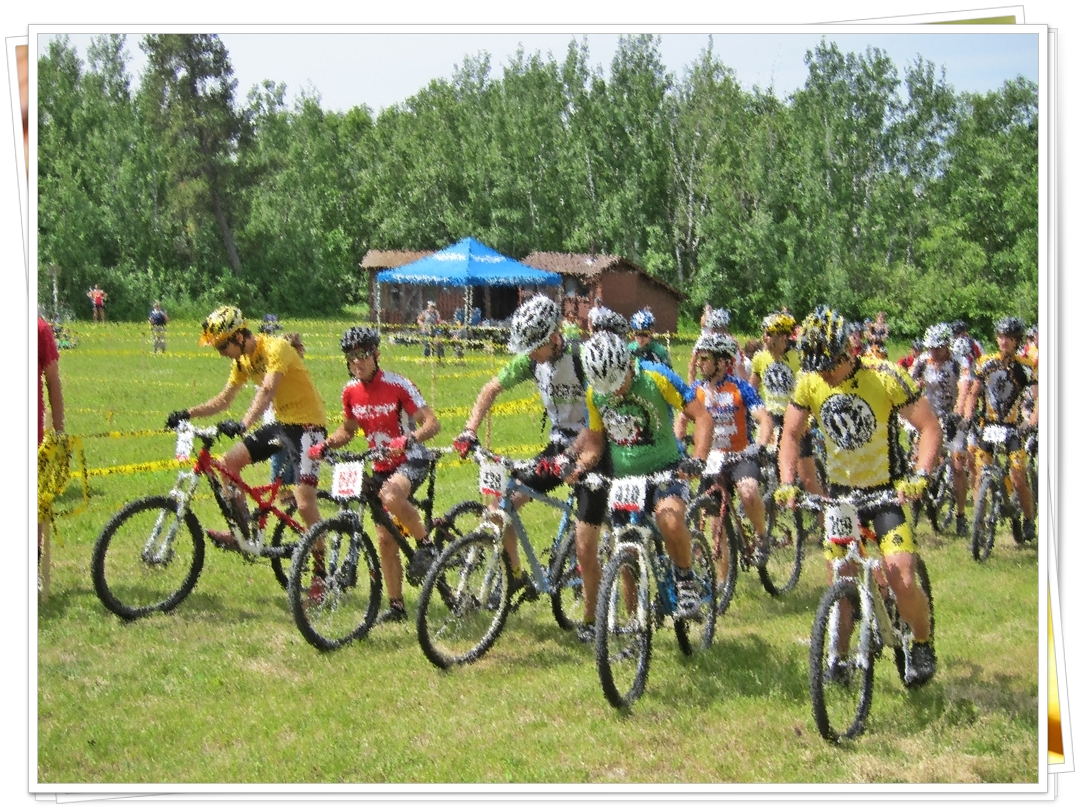 Mountain BikeRider of the Year
Dylan Harris
Willem Boersma
Chris Prendergast
Michael van den Ham
Anna Schappert
Seema Saini
JP Peters
Chris Prendergast
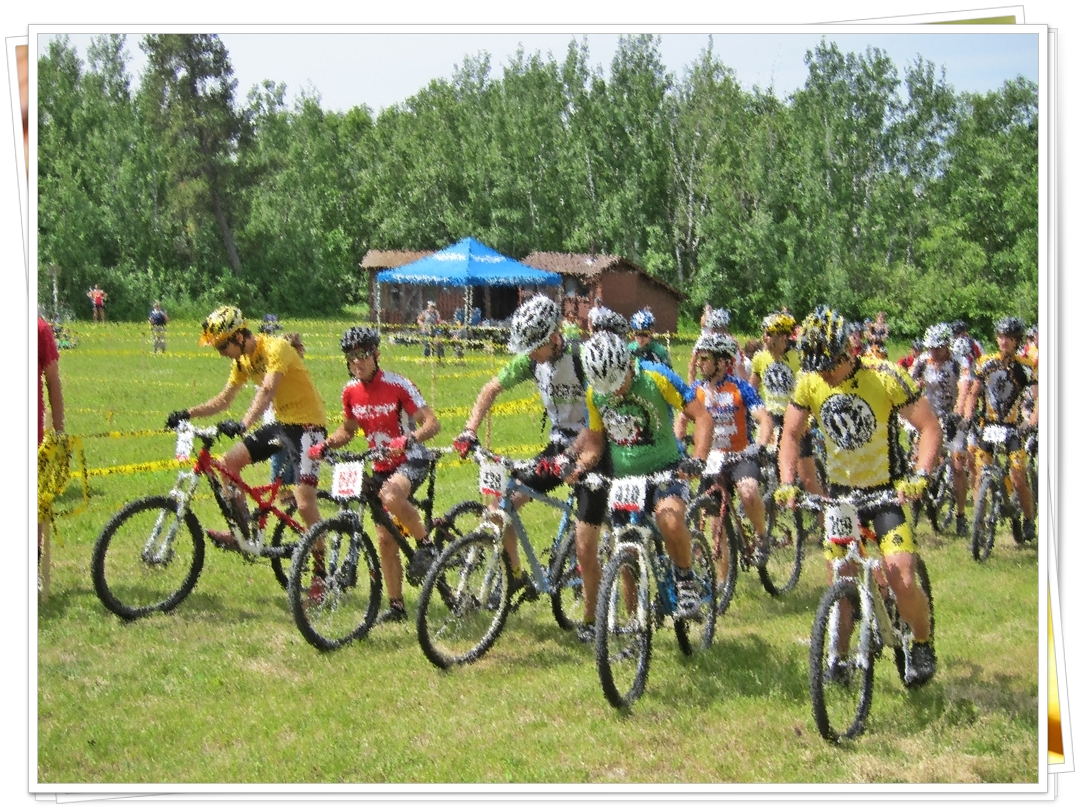 Mountain BikeMost Promising Rider
Willem Boersman
Drew Romanovych
Jacob Allaire
Jared Fawcett
Michael van den Ham
Willem Boersma
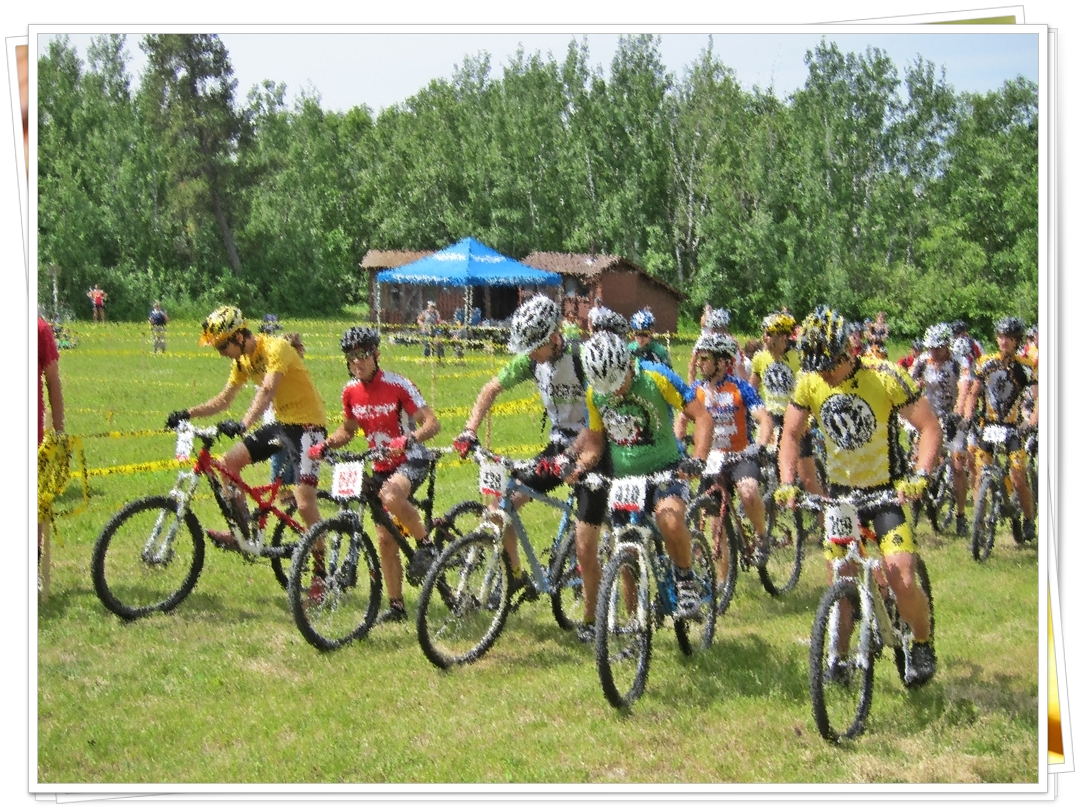 Mountain BikeMost Improved Rider
Drew Romanovych
Jenna Leonhardt
Jared Fawcett
Alex Novak
Wayne Bishop
Jenna Leonhardt
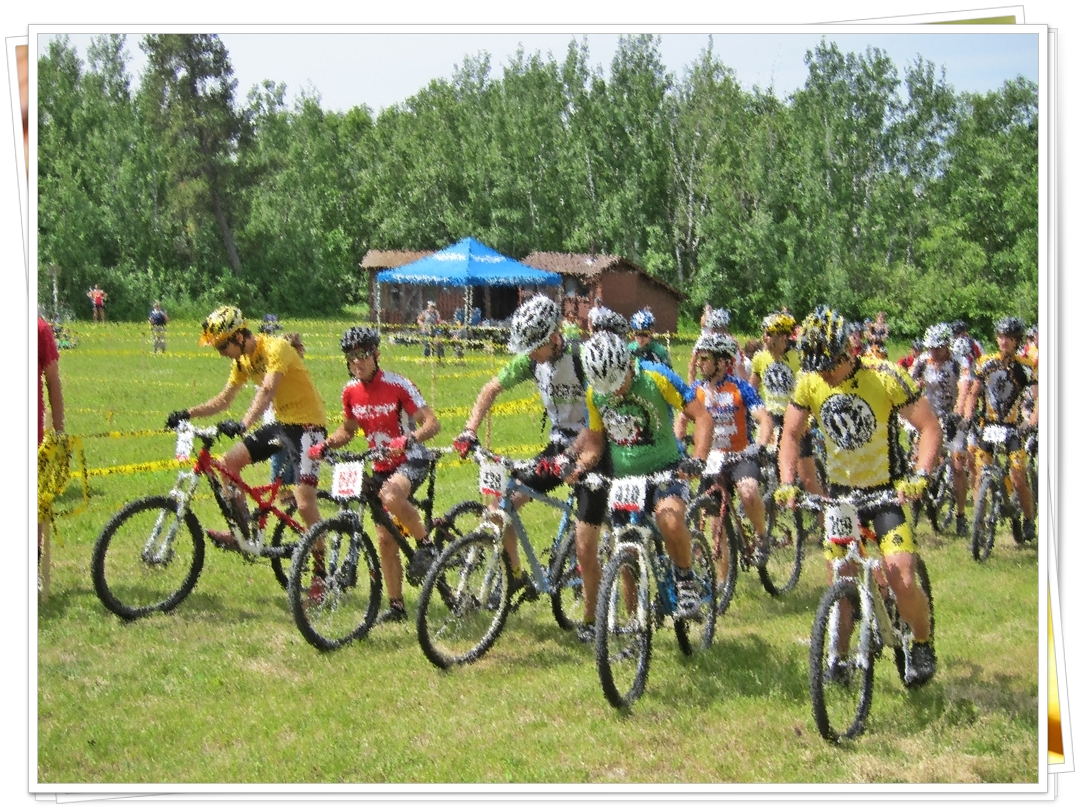 Mountain BikeTop Female Rider
Anna Schappert
Seema Saini
Janice Brigden
Anna Schappert
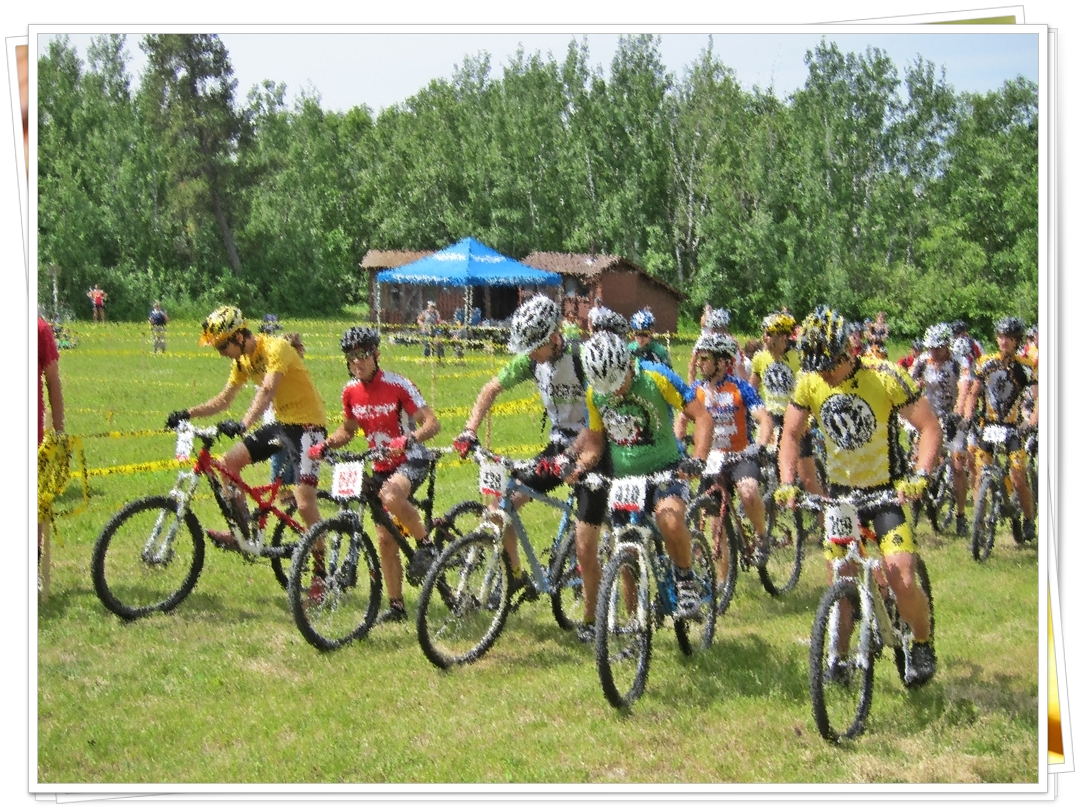 Mountain BikeTop Young Female Rider
Hana Boersma
Jenna Leonhardt
Jenna Shackleton
Hana Boersma
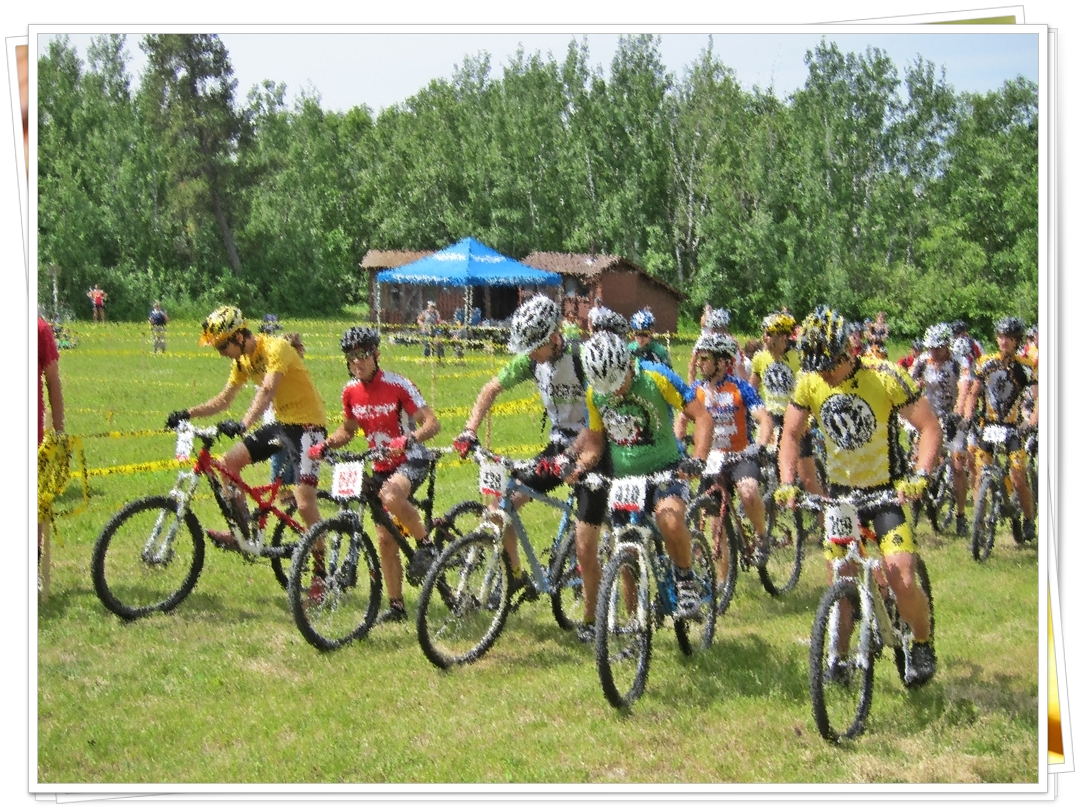 Mountain BikeTop Male Rider
Dylan Harris
Wayne Bishop
Paul Benson
Michael van den Ham
Michael van den Ham
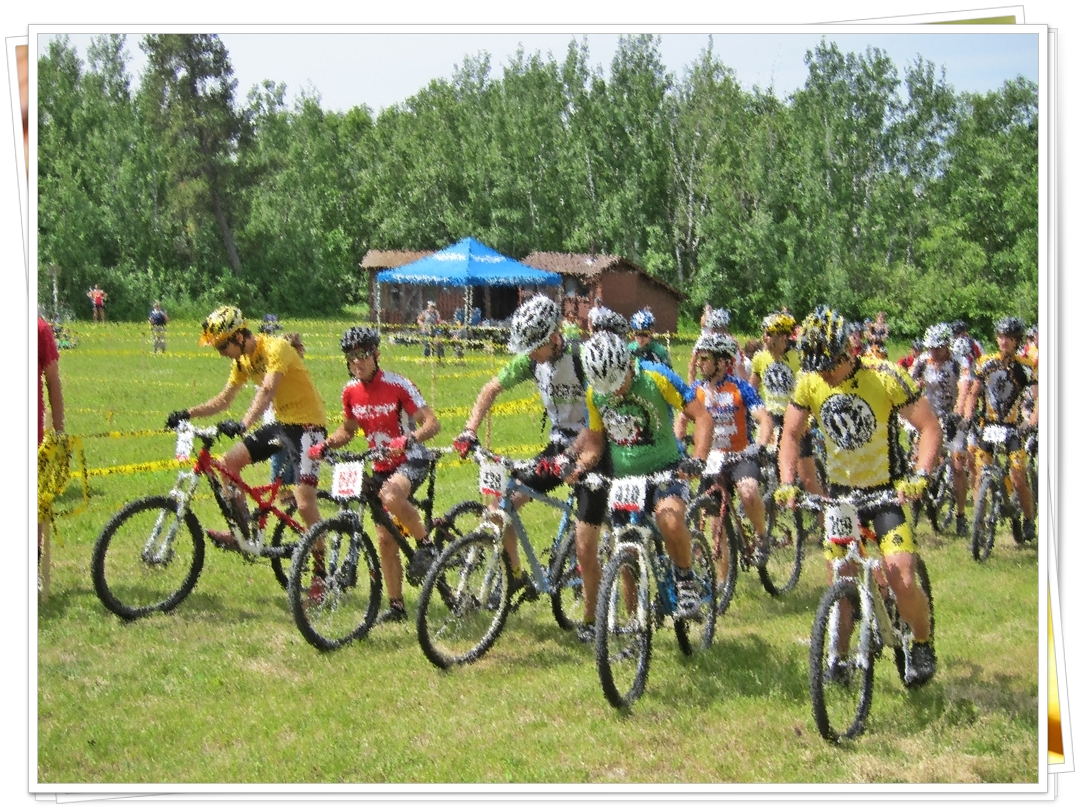 Mountain BikeTop Young Male Rider
Ari Robinson
Willem Boersma
Chris Prendergast
Chris Prendergast
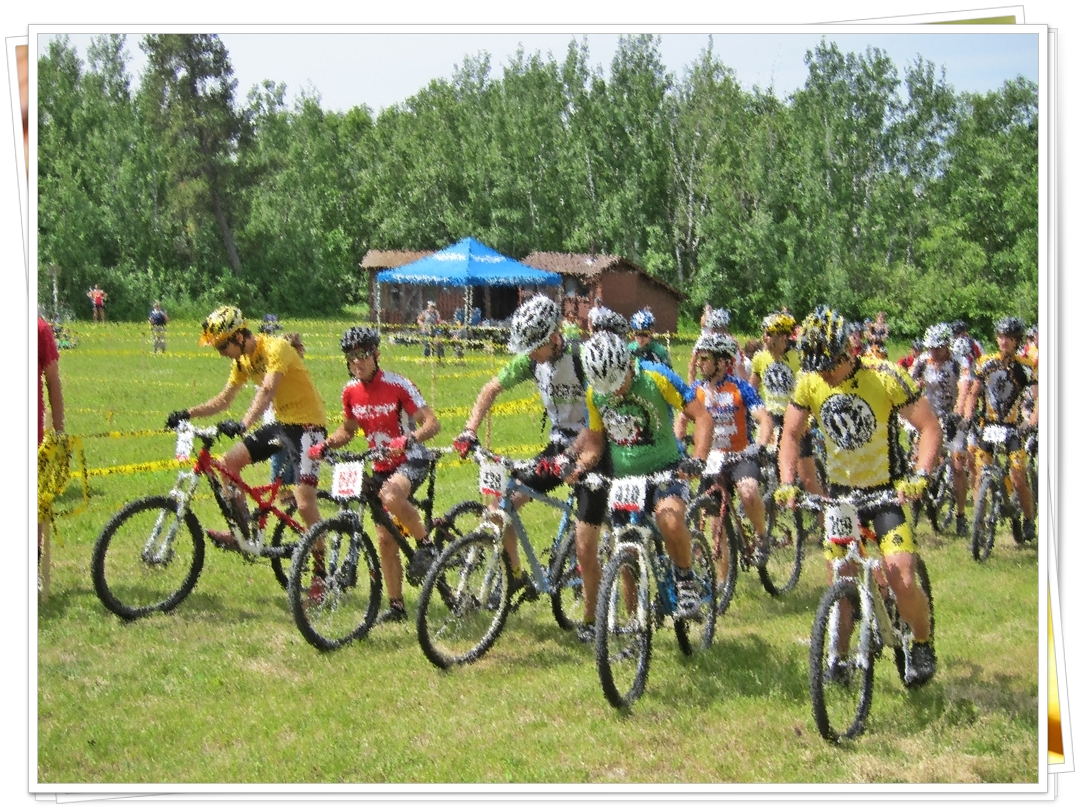 Mountain BikeSportsmanship Award
Oliver Evans
Seema Saini
Semma Saini
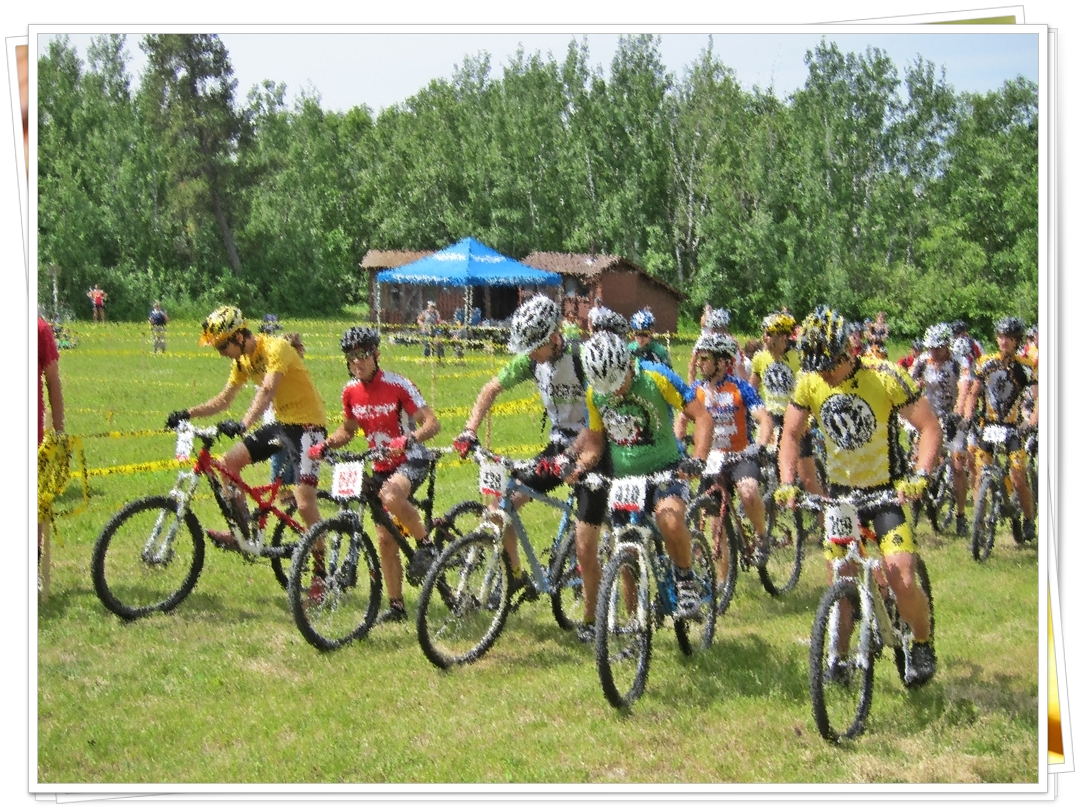 Mountain BikeCommissaire of the Year
Moni Robertson
Colin Antaya
James Benson
James Benson
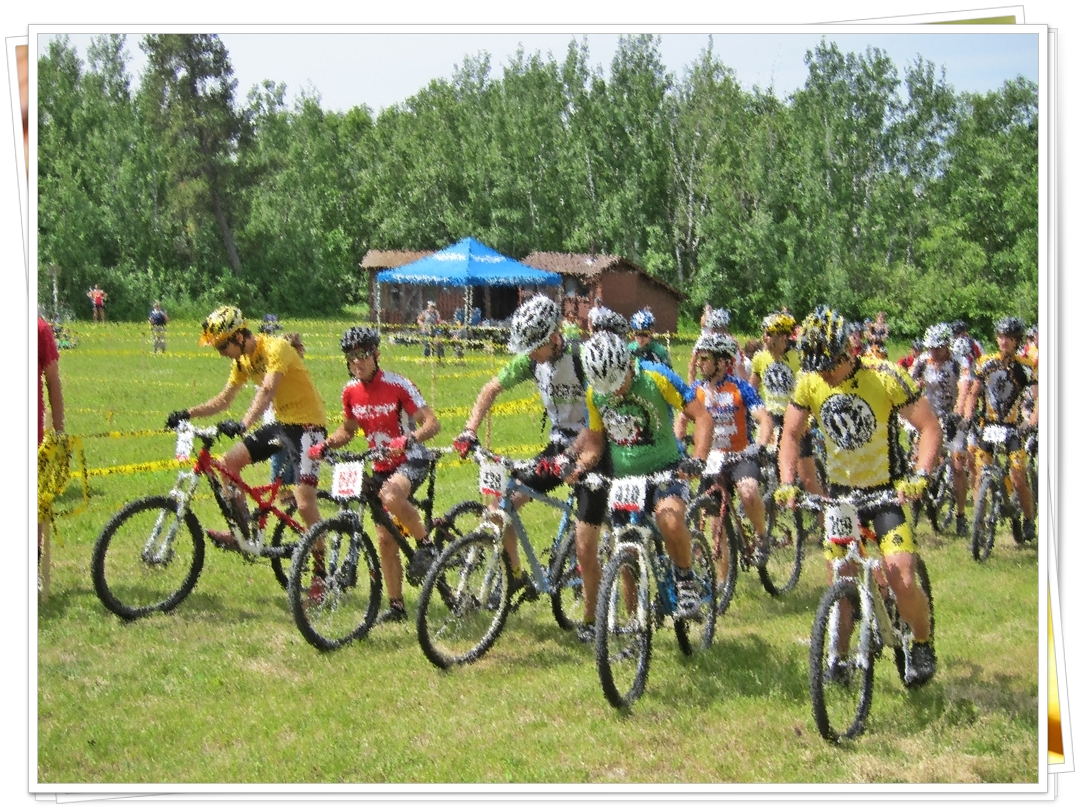 Mountain BikeOrganizer of the year
Olympia Cycle and Ski
Aaron &Sam Check - Brandon
Aaron & Sam Check
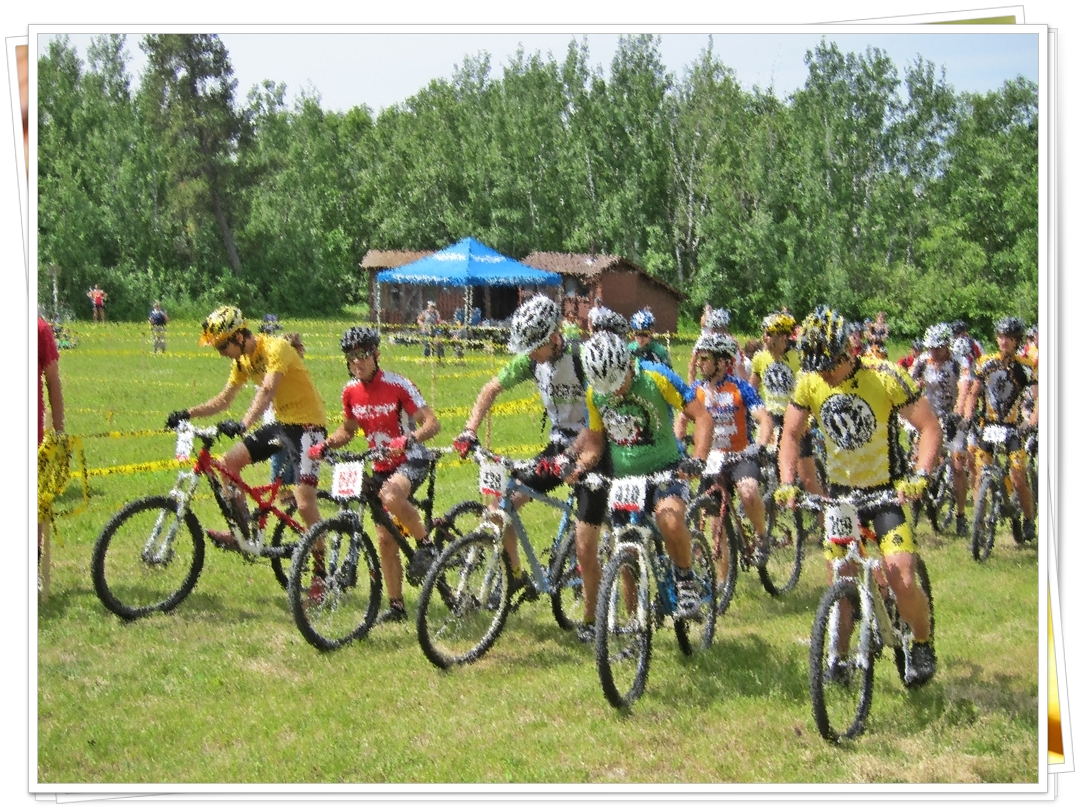 Mountain BikeVolunteer of the Year
Tomek Jasiakiewicz
Dori Boersma
Hal Loewen
Dori Boersma
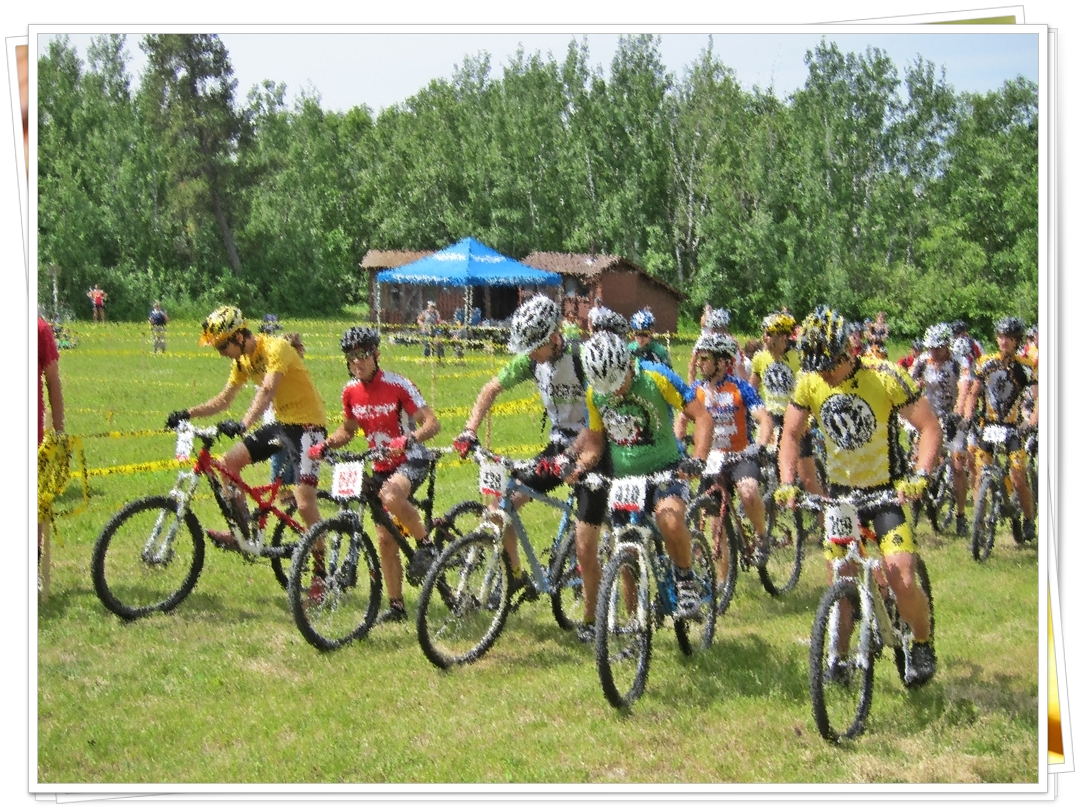 Mountain Bike Club Champ
Olympia
Alter Ego
Alter Ego
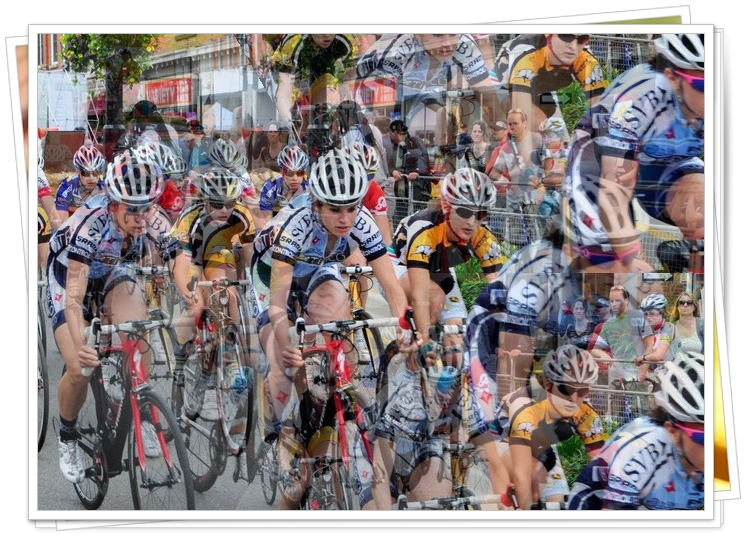 Road/Cyclo CrossRider of the Year
Leah Kirchman
Chris Prendergast
Leah Kirchman
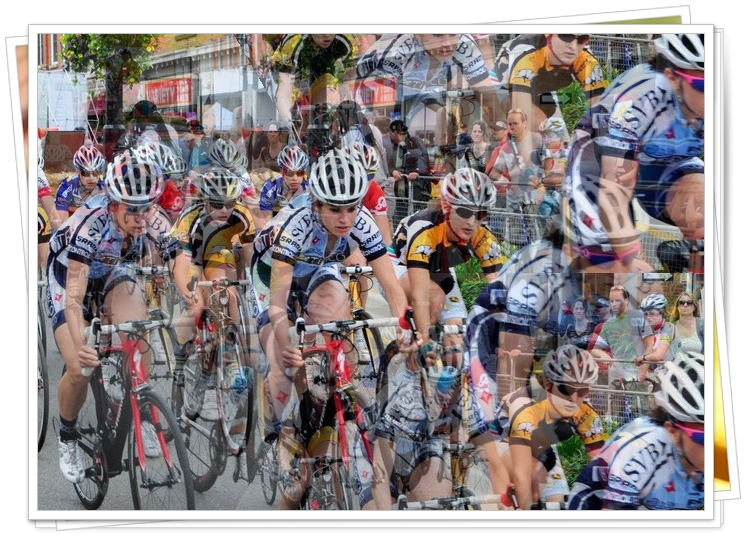 Road/Cyclo CrossMost Promising Rider
Jake Allaire 
Willem Boersma 
Alex Baros-Novak 
Jenna Leonhardt 
Chris Prendergast 
Karlee Gendron
Willem Boersma
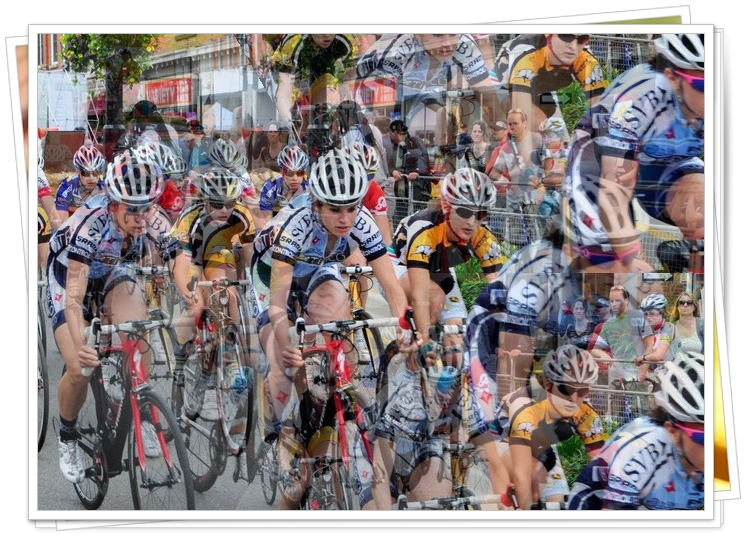 Road/Cyclo CrossMost Improved
Alex Baros-Novak
Oliver Evans
Jenna Leonhardt
Ari Robinson
Jenna Leonhardt
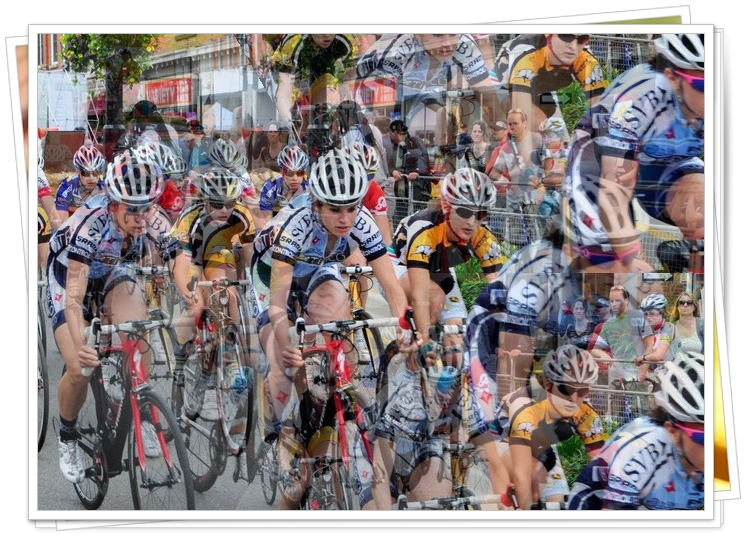 Road/Cyclo CrossTop Female Rider
Leah Kirchmann
 Nettie Neudorf 
Karlee Gendron
Karlee Gendron
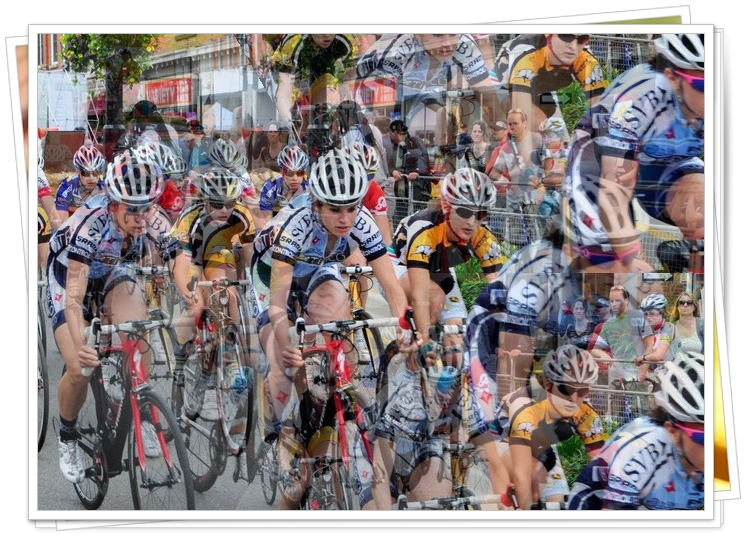 Road/Cyclo CrossTop Young Female Rider
Hana Boersma
Jenna Leonhardt
Hana Boersma
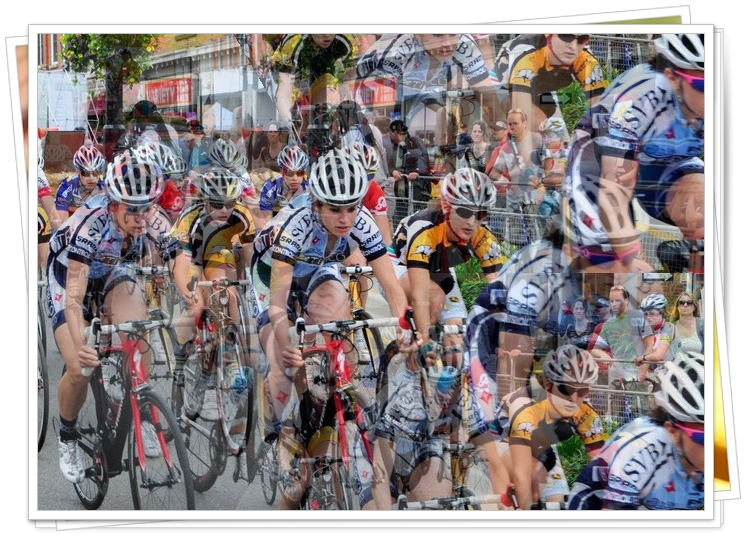 Road/Cyclo CrossTop Male Rider
Clayton Meisner
Don Sawatzky
Don Sawatzky
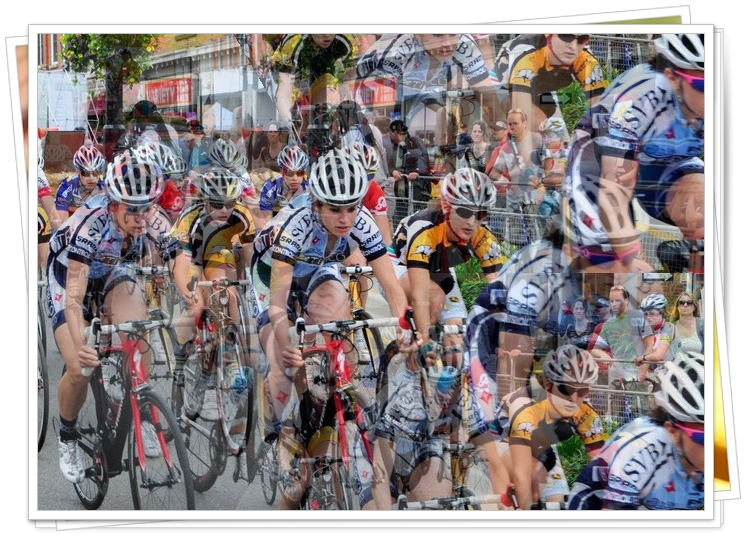 Road/Cyclo CrossTop Young Male Rider
Chris Prendergast
Willem Boersma
Chris Prendergast
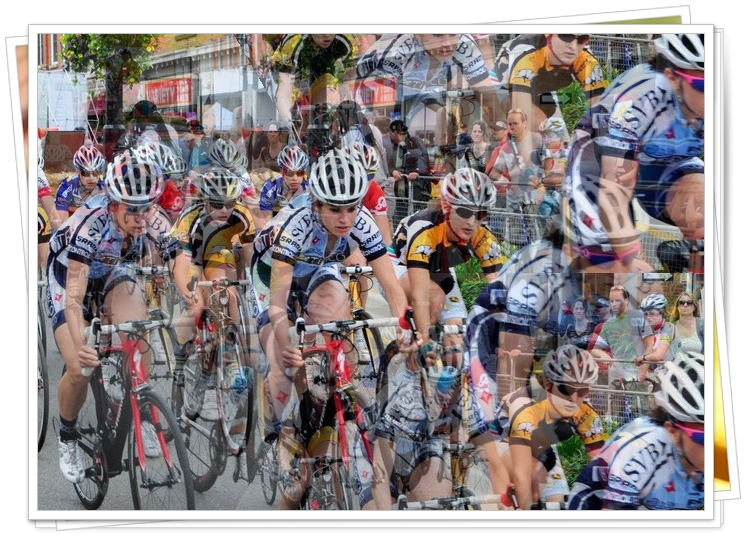 Road/Cyclo CrossSportsmanship Award
Don Sawatzky
Karlee Gendron
Phil Campeau
Jess Neufeld
Oliver Evans
Brad Enns
Hal Loewen
Brad Enns
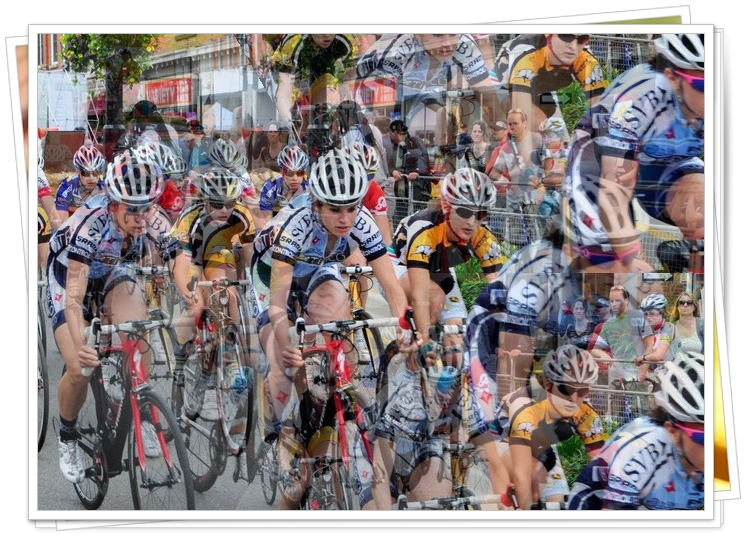 Road/Cyclo CrossCommissaire of the Year
John Palmer
Colin Antaya
John Palmer & Colin Antaya
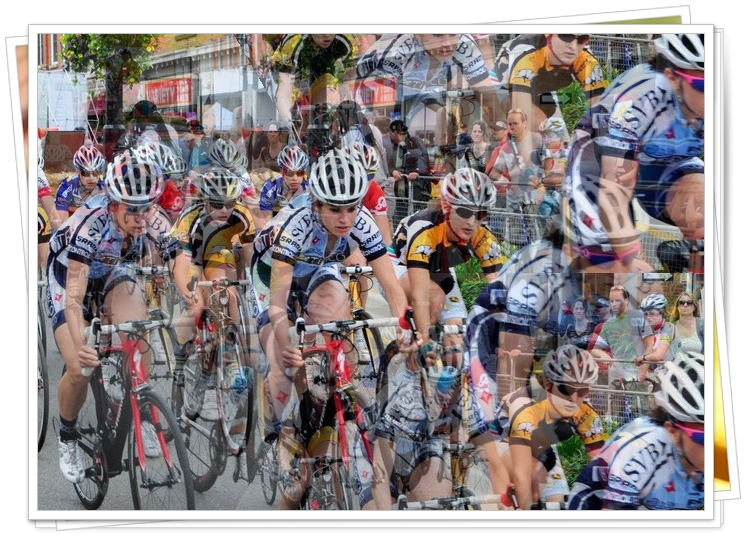 Road/Cyclo CrossOrganizer of the Year
Gary Sewell
FOG
Portage Junk Yard Dogs
Olympia Cycling Club
Fort Gary Bike Club
Fort Gary Bike Club
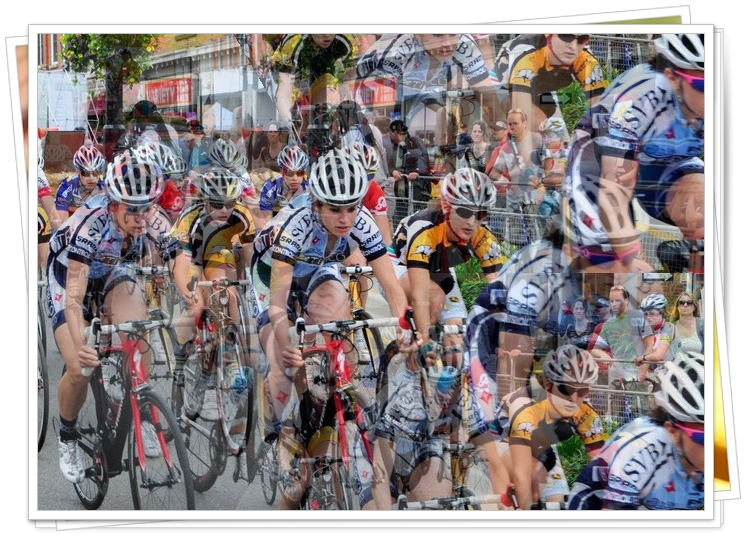 Road/Cyclo CrossVolunteer of the Year
Andy Romanovych
Gary Sewell
Bill Gendron
Dori Boersma
Brad Enns
Dave Dorning
Seema Saini
Phil Neudorf
Jason Carter
Gary Sewell